Tekstitys KKR 17.12.2020
Mikko Rönkkö
Tekstityksen ei tarvitse eikä usein kannata olla 1:1 puheen kanssa
Tekstityksen ei tarvitse eikä usein kannata olla 1:1 puheen kanssa
Tekstityksessä on kaksi vaihetta
Videon “litteroiminen” yhdeksi tekstiksi jossa on välimerkit, isot kirjaimet, ja kappalejaot kohdillaan
Tekstin jakaminen pätkiin ja kohdistaminen videon aikajanalle

Jotkut automaattitekstitysohjelmat yhdistävät nämä, jolloin teksti laitetaan yhteen pötköön ja jaetaan pätkiin ilman lauserakenteiden huomioimista – esim Moniviestin

1 vaihe voidaan automatisoida suurimmaksi osaksi ja 2 vaihe kokonaan
Tekstittäminen YouTubessa
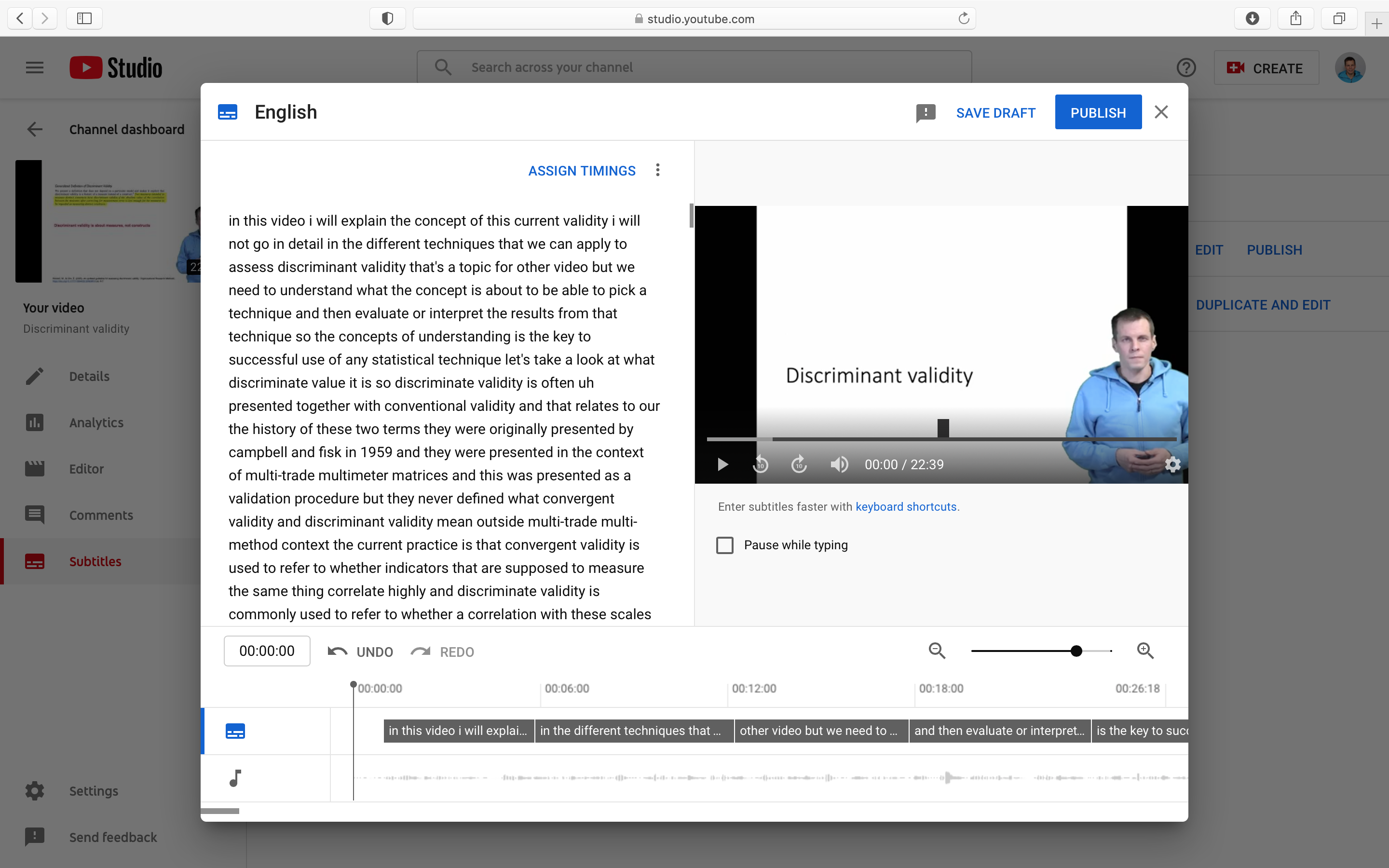 Kaupallisia palveluita
Automaattitekstitys suomenkielen tuella
Hinta noin 10-15e/tunti



Tekstityspalvelut englanniksi
Hinta noin 1e/minuutti
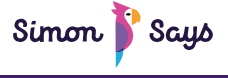 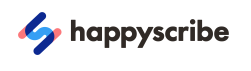 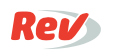 Tekstittäminen HappyScribellä
Tekstittämisen vaiheet
Case study: Statistical Research Methods
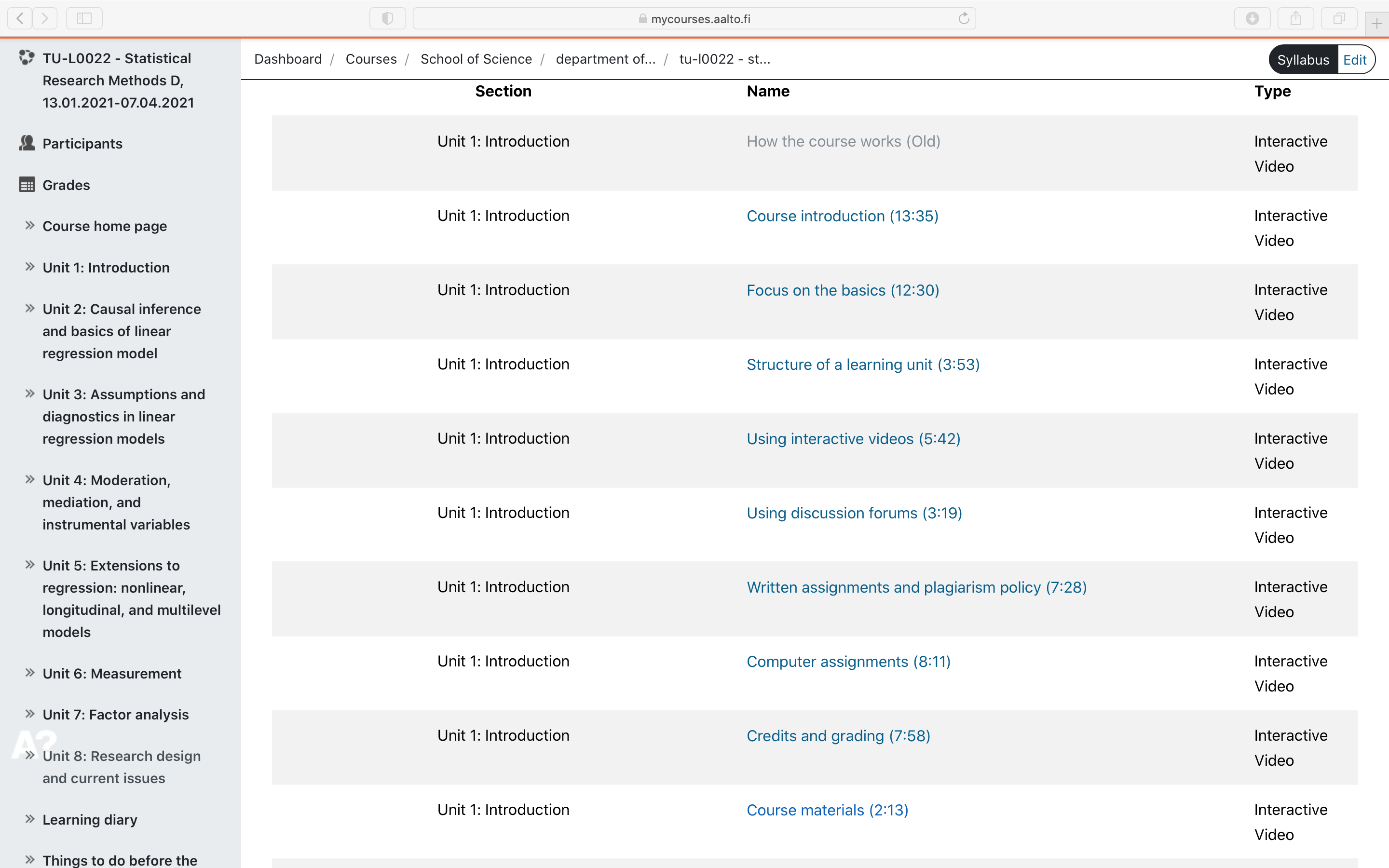 Tekstittämisen vaiheet
Miltä se näyttää kurssilaisille?
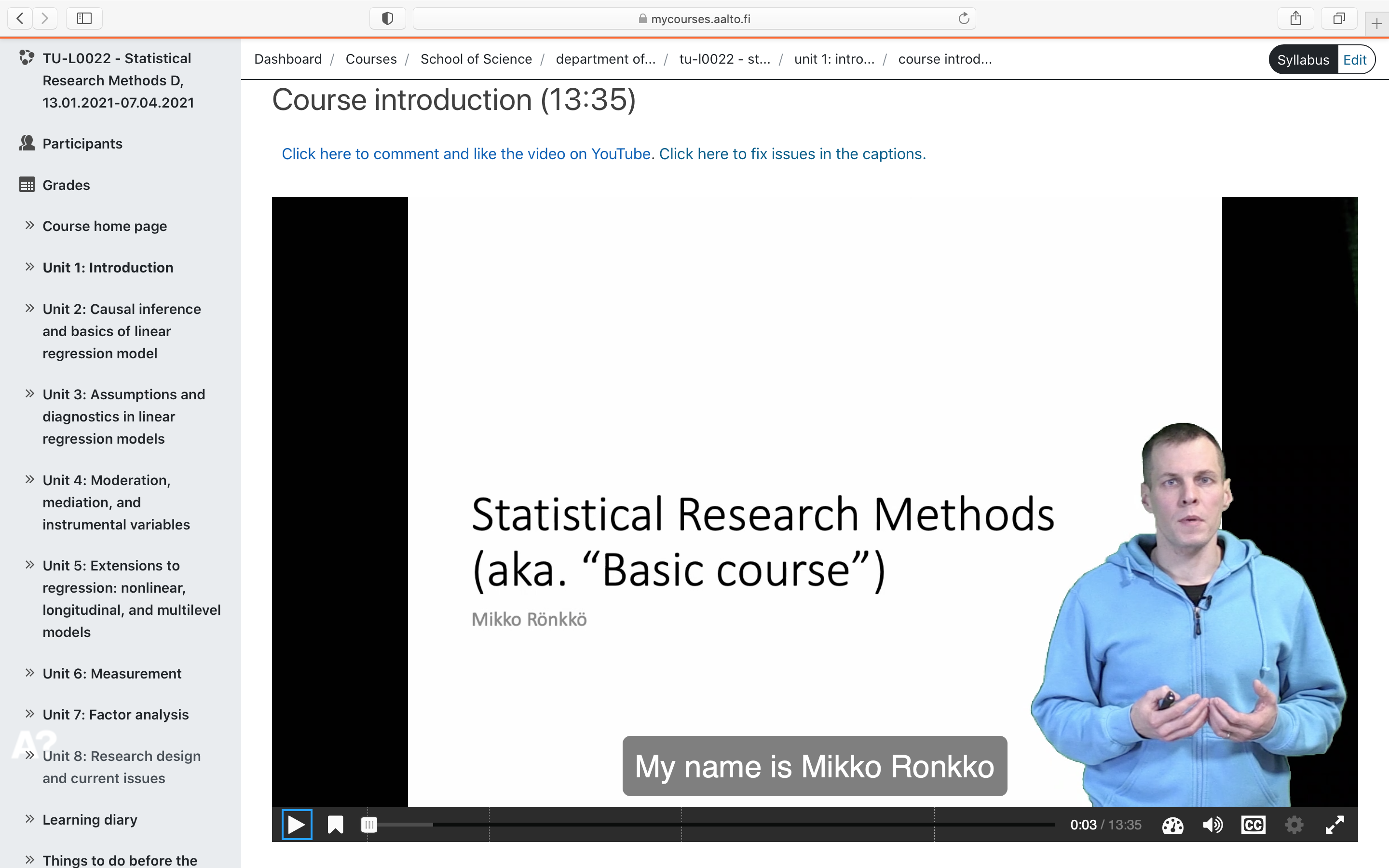 Miltä se näyttää kurssilaisille?
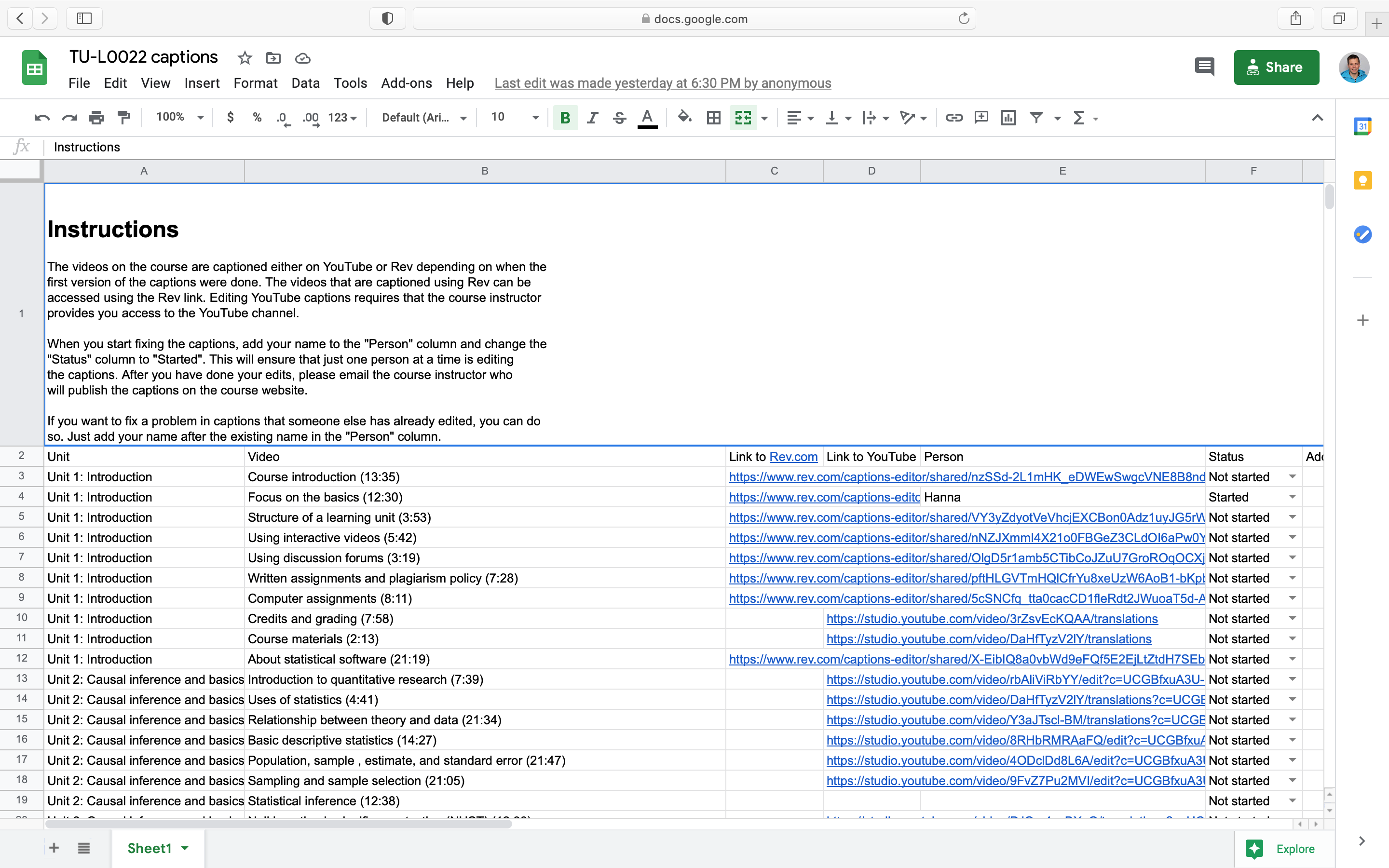 Miltä se näyttää kurssilaisille?
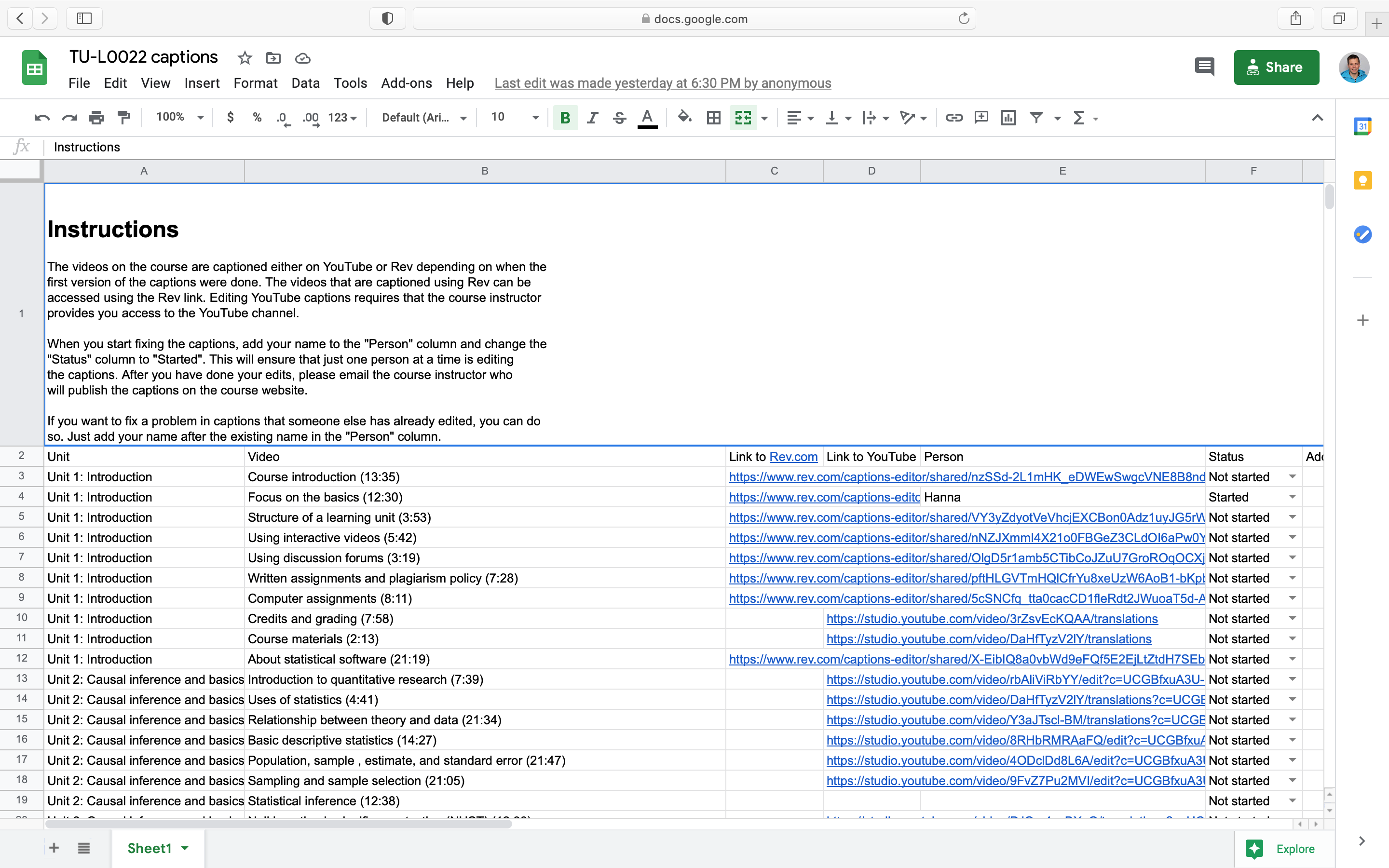 Miltä se näyttää kurssilaisille?
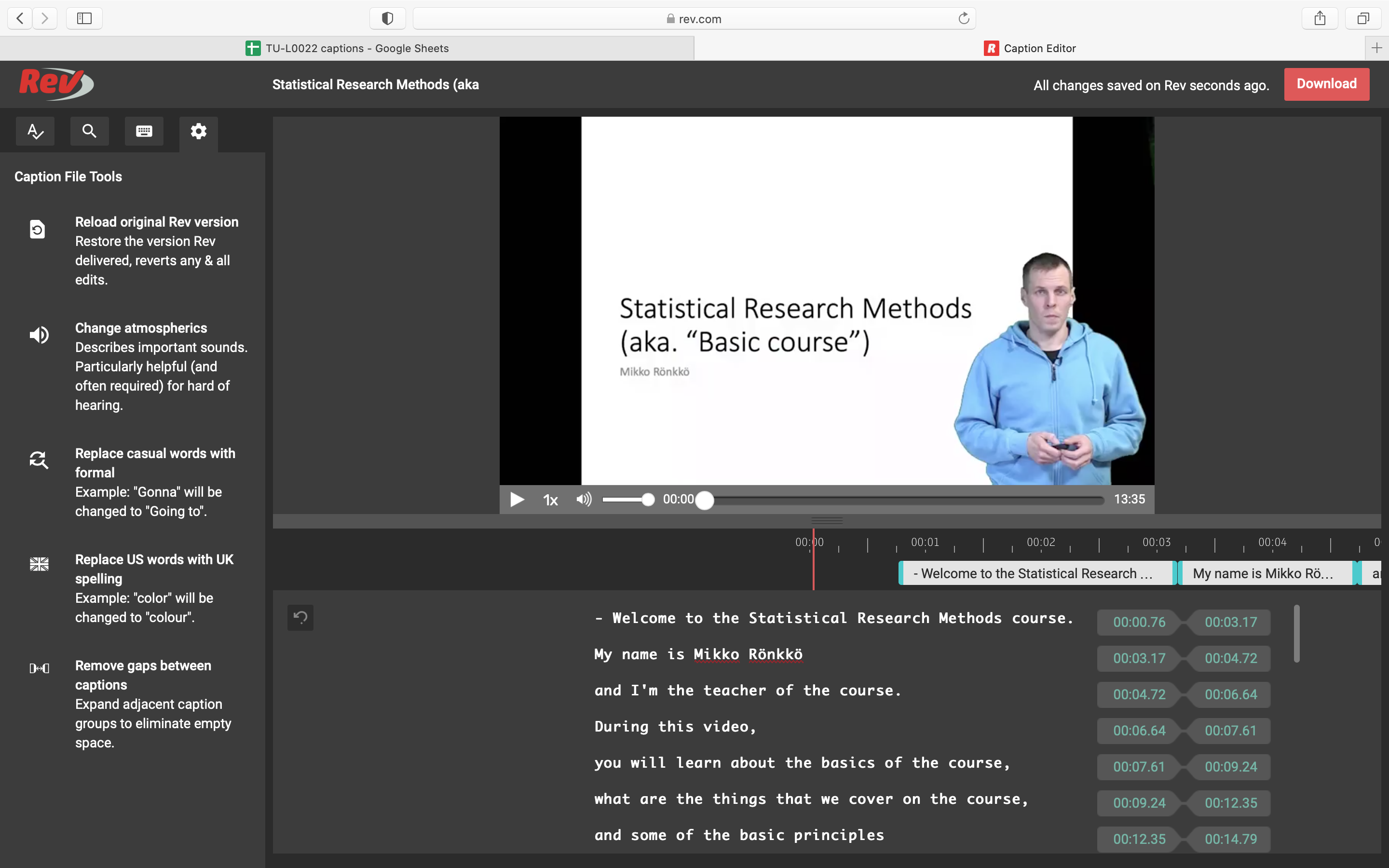 Miltä se näyttää kurssilaisille?
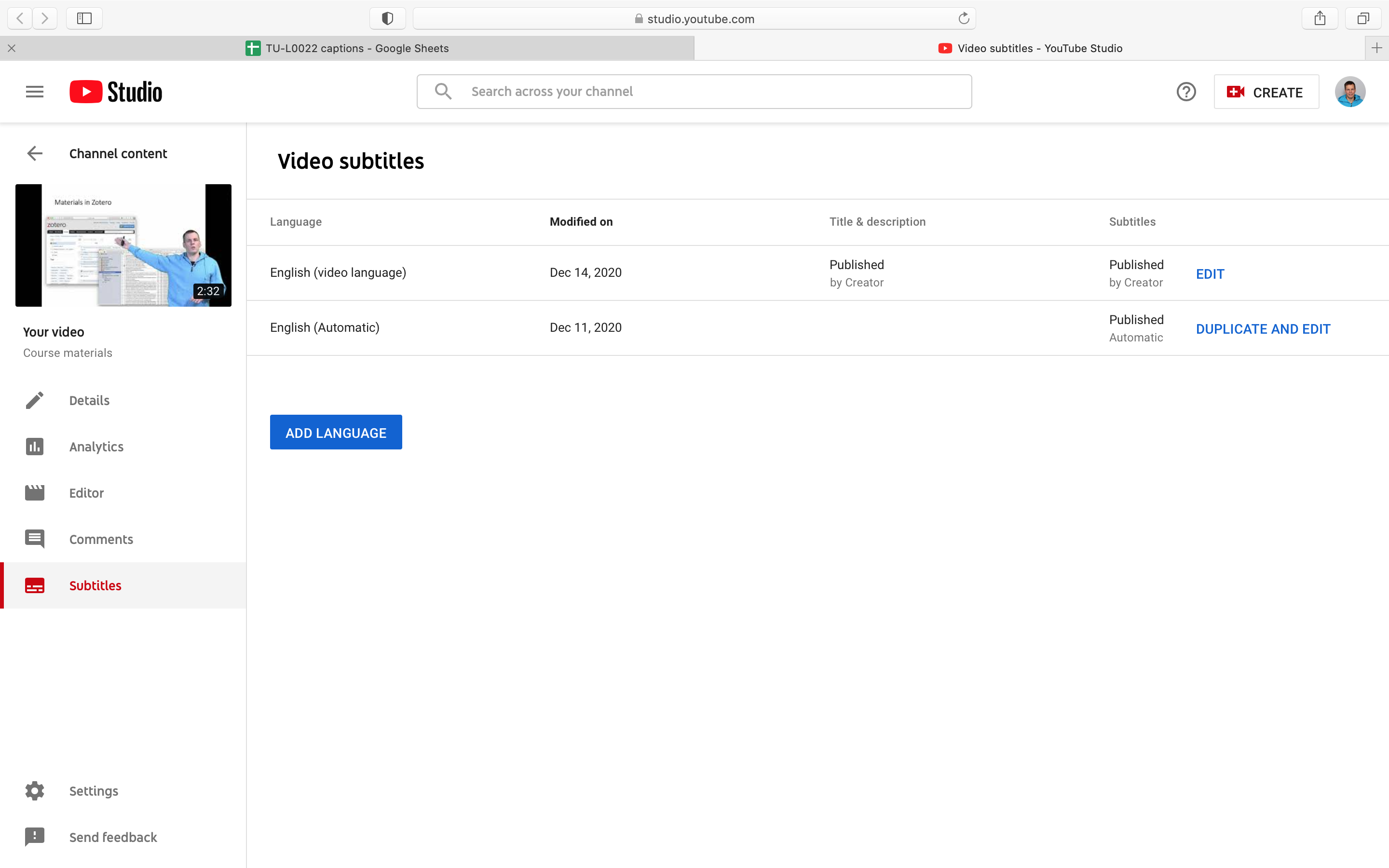 Miten tämä kannattaa tehdä?
Englanninkielinen materiaali
Suomenkielinen materiaali
Jos on käytössä edullista työvoimaa, YouTube on hyvä englanninkieliselle materiaalille
Rev.com kaltaiset palvelut olisi hyvä kartoittaa jos tekstityksiä halutaan ostaa
Viimeiset korjaukset luennoitsijan tai kurssilaisten toimesta
Suomea tukevat automaattitekstityspalvelut olisi hyvä kartoittaa
Simon Says, HappyScribe
Suomalaiset palvelut olisi hyvä kartoittaa
Huomioitavaa tarvittava laatu
Esim spoken.fi 4e/min
Luentovideon laatu (tekninen JA sisältö) vaikuttaa paljon!
Ylen video tekstittämisestä
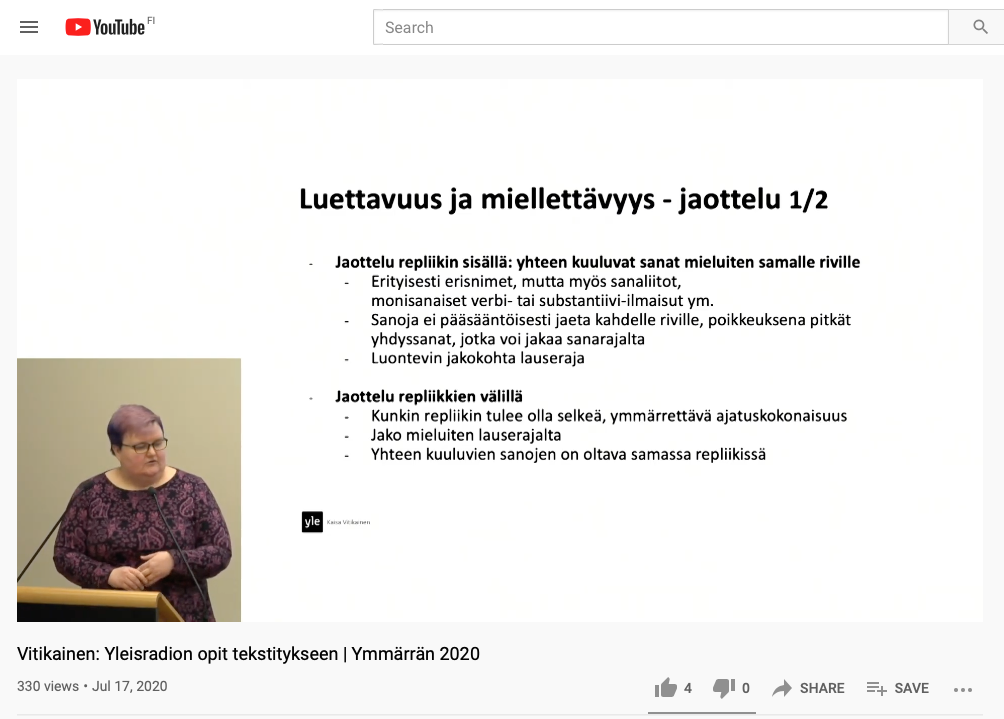 https://www.youtube.com/watch?v=vakkyqasXUo